Tay khéo ghép tranh
Mắt tinh đoán ý
Lớp chia thành 03 nhóm
Mỗi nhóm nhận được một bức tranh về hoạt động của con người đã được phân cắt nhỏ. Nhóm thực hiện ghép thành bức tranh hợp lí và gọi tên hoạt động được thực hiện trong tranh.
Thời gian ghép tranh: 2 phút
Khởi động
Tay khéo ghép tranh
Mắt tinh đoán ý
Khởi động
Tham quan danh lam thắng cảnh
Tay khéo ghép tranh
Mắt tinh đoán ý
Khởi động
Hoạt động tình nguyện bảo vệ môi trường
Tay khéo ghép tranh
Mắt tinh đoán ý
Khởi động
Hoạt động từ thiện trong cộng đồng
Tham quan danh lam thắng cảnh
Hoạt động tình nguyện bảo vệ môi trường
Khởi động
Hoạt động từ thiện trong cộng đồng
Em đã tham gia hoặc chứng kiến hoạt động nào tương tự? Giới thiệu ngắn gọn về hoạt động đó.
BÀI 1: 
TRUYỆN NGẮN
Kĩ năng viết
KỂ LẠI MỘT CHUYẾN ĐI HOẶC MỘT HOẠT ĐỘNG XÃ HỘI
TIA 
CHỚP
I
YÊU CẦU CỦA KIỂU VĂN BẢN
HS thực hiện các nhiệm vụ theo cặp đôi sau đó viết nhanh ra giấy trong 1 phút:
Mục đích của bài văn kể lại một chuyến đi hoặc một hoạt động xã hội là gì? 
Bài văn kể lại một chuyến đi hoặc một hoạt động xã hội cần đáp ứng yêu cầu gì?
I
Mục đích
YÊU CẦU CỦA KIỂU VĂN BẢN
Kể lại một sự kiện đã diễn ra mà để lại cho bản thân và người tham gia nhiều suy nghĩ và tình cảm sâu sắc.
Gợi ý một số lựa chọn cho bài văn:
     + Một chuyến đi: du lịch, tham quan danh lam thắng cảnh, tham quan di tích lịch sử, thăm người thân, …
    + Hoạt động xã hội: sinh hoạt đoàn đội, công việc công ích, hoạt động thiện nguyện…
[Speaker Notes: https://www.youtube.com/watch?v=XjOLRMZRX8M
4]
I
Yêu cầu
YÊU CẦU CỦA KIỂU VĂN BẢN
Người viết phải là người tham gia trực tiếp và sử dụng ngôi kể thứ nhất
Kể lại những gì đã chứng kiến (sự việc, phong cảnh thiên nhiên, con người…), những hoạt động mình đã tham gia, thực hiện.
Khi kể cần kết hợp yếu tố miêu tả và biểu cảm.
[Speaker Notes: https://www.youtube.com/watch?v=XjOLRMZRX8M
4]
Bảng kiểm tham khảo
Bảng kiểm tham khảo
II
PHÂN TÍCH BÀI VIẾT THAM KHẢO
PHT số 1
Nhiệm vụ 1: Đọc văn bản mẫu và quan sát các thẻ câu hỏi theo dõi
Nhiệm vụ 2: Trả lời các câu hỏi
+ THINK: Trả lời cá nhân trong 2 phút
+ PAIR: Trao đổi với bạn bên cạnh trong 1 phút
+ SHARE: Chia sẻ trước lớp khi được giáo viên mời
II
PHÂN TÍCH BÀI VIẾT THAM KHẢO
Hoa hậu H'hen Niê kể hành trình đi trồng cây gây rừng
II
PHÂN TÍCH BÀI VIẾT THAM KHẢO
Hoa hậu H'hen Niê kể hành trình đi trồng cây gây rừng
Bài viết đề cập đến hoạt động/trải nghiệm trồng cây gây rừng của hoa hậu H'hen Niê và cộng sự. Bài do H'hen Niê viết.
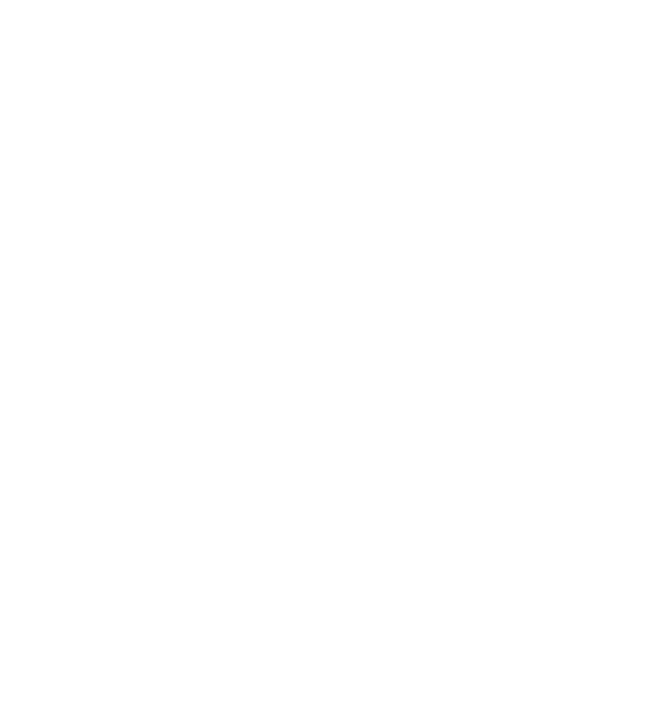 Ngôi kể: thứ nhất: Hen viết.
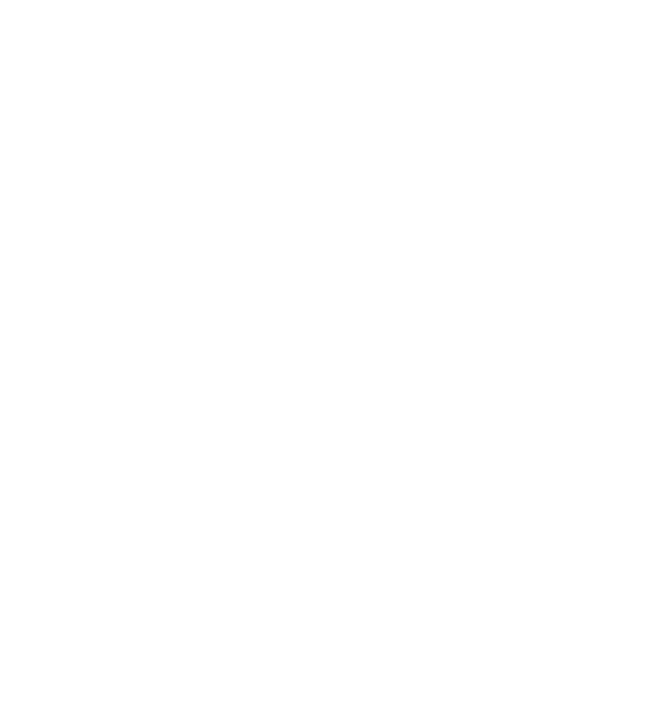 Bố cục: 3 phần:
MB: Bày tỏ lời cảm ơn tới mọi người và hè mở hành trình trồng được 5h rừng.
TB: +Chia sẻ về lý do lựa chọn việc trồng rừng là hành động thiện nguyện trong 5 năm đăng quang.
       + Kể về quá trình trồng rừng: Học cách trồng cây;  Đào hố, trồng cây, leo dốc, đặt tên cho những cái cây mình trồng...
KB: Chia sẻ ý nghĩa của việc trồng rừng
III
TÌM HIỂU QUY TRÌNH VIẾT
Dựa vào phán đoán ban đầu của mình và phần phân tích mẫu cũng như kinh nghiệm của bản thân, hãy nêu quy trình viết bài văn kể lại một chuyến đi hoặc một hoạt động xã hội.
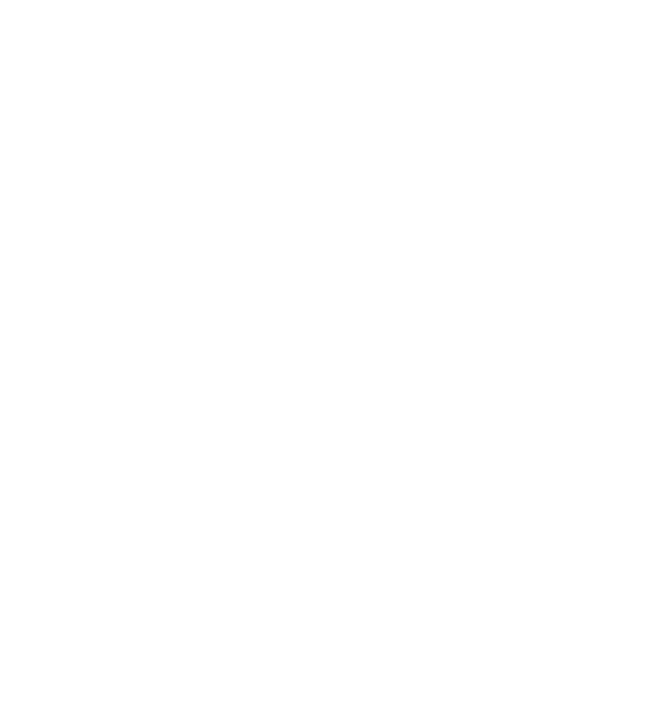 PHT số 2
QUY TRÌNH VIẾT
CHUẨN BỊ
TÌM Ý VÀ LẬP DÀN Ý
CHỈNH SỬA 
BÀI VIẾT
VIẾT
Xác định:
Chọn 1 hoạt động xã hội/chuyến đi giàu ý nghĩa.
Xác định kiểu bài: tự sự
Phạm vi kiến thức: kiến thức thực tế
Ghi chép nội dung liên quan, chuẩn bị tranh ảnh, tư liệu, …
Tìm ý:
Thời gian, địa điểm, Mục đích, quá trình, kết quả của hoạt động
Ý nghĩa của hoạt động và cảm xúc của em.

Lập dàn ý
Lưu ý:
MB trực tiếp hoặc gián tiếp
TB gồm các đoạn văn, mỗi đoạn văn là một ý lớn
KB cần tổng hợp dược các ý đã nêu ở phần TB.
Cấu trúc đủ 3 phần
Lưu ý:
Đánh giá bài viết và chỉnh sửa theo bảng kiểm
LẬP DÀN Ý
MB: 
Nêu tên một hoạt động xã hội giàu ý nghĩa mà em có dịp tham gia.
TB:  Kể theo trình tự hợp lí
 Nêu mục đích của hoạt động, lí do em tham gia hoạt động đó.
Kể về hình thức tổ chức hoạt động (thành phần tham gia, thời gian, địa điểm…)
kể về quá trình tiến hành (bắt đầu, hoạt động chính, kết thúc)
 Nêu kết quả của hoạt động về vật chất và tinh thần
KB: Khẳng định ý nghĩa và bài học sau khi tham gia hoạt động xã hội
LƯU Ý
Cách viết MB và KB
MB Trực tiếp:
Người viết mở đầu bằng cách nêu trực tiếp vấn đề trọng tâm của bài (Không có các câu dẫn dắt)
MB Gián tiếp:
Người viết mở đầu bằng một số câu dẫn dắt, từ đó, nêu ra vấn đề trọng tâm của bài viết
Ví dụ
Cách viết MB
MB Trực tiếp:
Người viết mở đầu bằng cách nêu trực tiếp vấn đề trọng tâm của bài (Không có các câu dẫn dắt)
Những hoạt động xã hội thường mang đến nhiều giá trị nhân văn tốt đẹp. Một trong những hoạt động xã hội mà tôi vẫn thường tham gia là ủng hộ đồng bào miền Trung khắc phục hậu quả do thiên tai gây ra do trường học tổ chức.
Ví dụ
Cách viết MB
MB Gián tiếp:
	Mỗi năm, miền Trung thường phải hứng chịu những cơn bão. Dù người dân đã có những biện pháp phòng chống như gia cố nhà cửa, cất trữ lương thực lên cao hay di tản khỏi vùng tâm bão, nhưng sau mỗi cơn bão, hậu quả ngay ra cho con người vẫn rất nặng nề. Chính vì vậy, nhân dân khắp cả nước đã cùng hướng về miền Trung ruột thịt với nhiều hoạt động ý nghĩa. Năm học này, lớp chúng tôi cũng có một chuyến đi thiện nguyện tại vùng đất này.
Dẫn dắt
Trọng tâm bài viết
LƯU Ý
Cách viết MB và KB
KẾT BÀI:
Người viết tổng hợp lại các ND đã trình bày ở Thân bài và thể hiện bằng một đoạn văn để kết thúc bài viết .
ND KB thường nêu lên suy nghĩ của người viết về ý nghĩa và bài học từ vấn đề đã  viết
Ví dụ
Cách viết KB
KẾT BÀI:
Con người Việt Nam vốn giàu truyền thống tương thân tương ái. Những hoạt động xã hội mang đến ý nghĩa tích cực, chúng ta hãy cùng lan tỏa để mang đến điều tốt đẹp cho mọi người xung quanh.
LUYỆN TẬP
IV
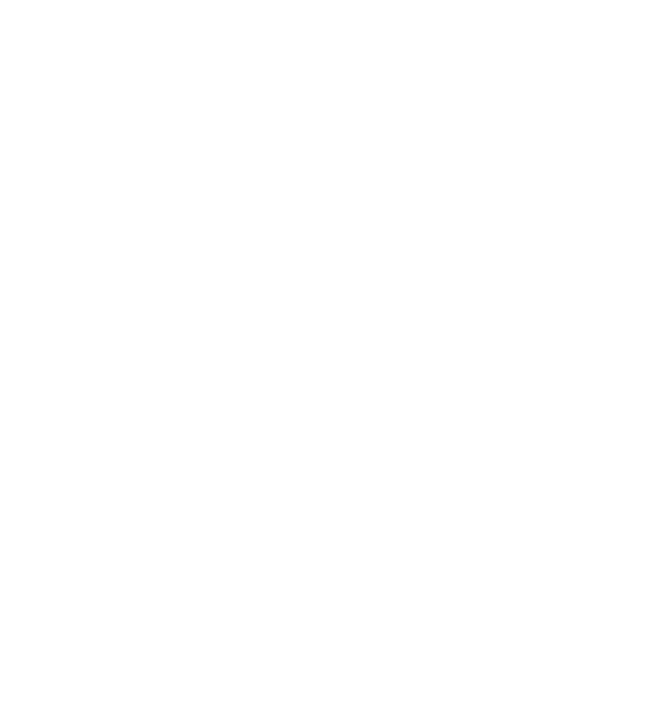 Chuẩn bị
Lớp chia 4 nhóm
Mỗi nhóm lập dàn ý cho bài văn kể lại một chuyến đi hoặc một hoạt động xã hội giàu ý nghĩa. 
(phiếu học tập số 3)
Thời gian lập dàn ý: 15 phút
Thời gian trình bày: 3 phút/nhóm
Lập dàn ý
CHIA SẺ DÀN Ý
Lưu ý:
Lí lẽ phong phú, xác đáng giúp người đọc hiểu được vì sao em lại có ý kiến như vậy về câu tục ngữ/ danh ngôn
Dẫn chứng tiêu biểu, đa dạng để làm sáng tỏ lí lẽ
Trình tự lí lẽ, bằng chứng được sắp xếp hợp lí
III.
VIẾT
Viết bài
Lưu ý:
Đủ cấu trúc ba phần: MB, TB, KB
Có thể MB trực tiếp hoặc gián tiếp
TB gồm các đoạn văn, mỗi đoạn văn là một ý lớn
KB cần tổng hợp dược các ý đã nêu ở phần TB.
CHỈNH SỬA BÀI THEO BẢNG KIỂM
Chỉnh sửa
Đánh giá bài viết và chỉnh sửa theo bảng kiểm
Chú ý lỗi từ vựng, ngữ pháp, diễn đạt
V.
BÀI TẬP VỀ NHÀ
Viết hoàn chỉnh bài văn theo dàn ý đã thống nhất
Đối chiếu và tự đánh giá theo bảng kiểm
Rút kinh nghiệm, bổ sung, hoàn thiện bài theo đánh giá nhận xét của giáo viên.